לאה גולדברג 1911-1970
לאה גולדברג נולדה בקניסברג שבפרוסיה וגדלה בקובנא שבליטא. 
החל משנת 1918 למדה בגימנסיה העברית שבקובנה
בשנת 1933 קיבלה תואר דוקטור לבלשנות שמית. 
את יצירתה הספרותית החלה עוד בליטא, שם פורסמו שירים ומאמרים פרי עטה בכתבי עת עבריים.. 

ב-1935 עלתה ארצה והצטרפה לחבורת הסופרים שבראשה עמד המשורר אברהם שלונסקי. קבוצה זאת ביקשה לגבש צורות ודרכי ביטוי חדשות בשירה ולהשתחרר מהשפעתו האדירה של ביאליק.
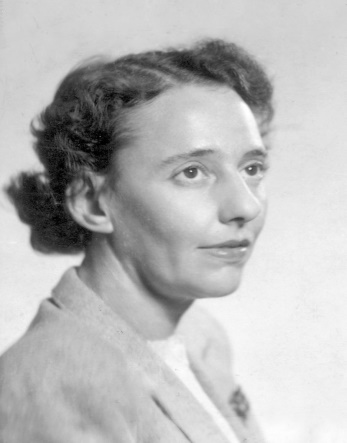 לאה גולדברג 1911-1970
פעילותה הספרותית הייתה עשירה ורבת פנים: היא כתבה שירה לירית, רומן (והוא האור), סיפורים קצרים, מחזות (בעלת הארמון), וכן מאמרים של פרשנות ספרותית.
 לאה גולדברג תרגמה לעברית שירה, דרמה ופרוזה משפות שונות (מיצירות שקספיר, ברכט, צ'כוב, איבסן ופטררקא) ואף הקדישה חלק חשוב מיצירתה לכתיבה לילדים (23 ספרים, בהם: דירה להשכיר, ידידי מרחוב ארנון, מה עושות האיילות, המפוזר מכפר אז"ר, נסים ונפלאות). 
בד בבד היא כיהנה כפרופסור לספרות כללית באוניברסיטה העברית. בשנת 1970 הוענק לה פרס ישראל.בשירתה מופיעים דמויות יומיומיות, עצמים מוכרים, ציורי נוף ותיאור יחסי אהבה בין גבר לאשה. הנימה הכללית בשיריה הליריים היא של עצב ואכזבה.
"האומנם"/לאה גולדברג
וְנָשַׁמְתְּ אֶת רֵיחוֹ שֶׁל הַתֶּלֶם נָשֹׁם וְרָגֹעַ,
וְרָאִית אֶת הַשֶּׁמֶשׁ בִּרְאִי הַשְּׁלוּלִית הַזָּהֹב,
וּפְשׁוּטִים הַדְּבָרִים וְחַיִּים, וּמֻתָּר בָּם לִנְגֹּעַ,
וּמֻתָּר, וּמֻתָּר לֶאֱהֹב.
 
אַתְּ תֵּלְכִי בַּשָּׂדֶה. לְבַדֵּךְ. לֹא נִצְרֶבֶת בְּלַהַט
הַשְּׂרֵפוֹת, בַּדְּרָכִים שֶׁסָּמְרוּ מֵאֵימָה וּמִדָּם.
וּבְיֹשֶׁר-לֵבָב שׁוּב תִּהְיִי עֲנָוָה וְנִכְנַעַת
כְּאַחַד הַדְּשָׁאִים, כְּאַחַד הָאָדָם.
הַאֻמְנָם עוֹד יָבוֹאוּ יָמִים בִסְלִיחָה וּבְחֶסֶד,
וְתֵלְכִי בַּשָּׂדֶה, וְתֵלְכִי בּוֹ כַּהֵלֶךְ הַתָּם,
וּמַחֲשׂוֹף כַּף-רַגְלֵךְ יִלָּטֵף בַּעֲלֵי הָאַסְפֶּסֶת,
אוֹ שִׁלְפֵי-שִׁבֳּלִים יִדְקְרוּךְ וְתִמְתַּק דְּקִירָתָם.
 
אוֹ מָטָר יַשִּׂיגֵךְ בַּעֲדַת טִפּוֹתָיו הַדּוֹפֶקֶת
עַל כְּתֵפַיִך, חָזֵךְ, צַוָּארֵךְ, וְרֹאשֵׁךְ רַעֲנָן.
וְתֵלְכִי בַּשָּׂדֶה הָרָטֹב וְיִרְחַב בָּך הַשֶּׁקֶט
כָּאוֹר בְּשׁוּלֵי הֶעָנָן.
*השיר נכתב בשנת 1943
פירושי מילים
הלך התם – בתמימות ללא כוונות זדוניות .
אספסת – צמחי מרעה ממשפחת הקטניות.
שלפי שבולים-  שאריות השיבולים  אחרי הקציר בשדה. 
 עדת טיפותיו – אוסף הטיפות. 
תלם-  חריץ שעושה המחרשה בשדה החרוש.
 סמרו – הזדקפו כמו שיערות שסומרות  מפחד וזעזוע.
 ענוה – צנועה חסרת גאווה.
הרקע לשיר
השיר "האומנם עוד יבואו ימים" נכתב בשנת 1943, והיה בו משום תגובה לנוראות מלחמת העולם השנייה, כאשר ממדי זוועת השואה היו ידועים כבר ליושבים בישראל.
 השיר עורר הדים רבים בציבור, נוכח ייסורי המצפון, המושתקים בו, של מי שנותרו בחיים. 
לאה גולדברג ביקשה לבטא את זכות החיים הבסיסית של אלה שהמזל שפר עליהם והם לא היו בין קורבנות התופת שהשתוללה באירופה.
 תיאורי הטבע המרובים בשיר ממחישים את ההנאה התמימה כמפלט מתלאות הקיום. 
בטבע ניתן למצוא מרגוע וחושניות ובחסותו אפשר גם להשלים עם הבדידות שאין מנוס ממנה.
בית א'
השיר נפתח בשאלה "האומנם עוד יבואו ימים בסליחה ובחסד, / ותלכי בשדה, ותלכי בו כהלך התם" שהיא גם משאלה שמדגישה את הספק באשר לאפשרות קיום חיים נקיים מאשמה, כאשר משהו קשה מעיב עליהם. 

החזרה הכפולה על המילה "ותלכי", מעצימה את הרצון הראשוני כל-כך של החיים – פשוט ללכת. 
ההליכה בשדה בתוספת הדימוי "כהלך התם", מלמדת כי אין כאן שאיפות גדולות או כוונות נסתרות. המשוררת מייחלת לחיים פשוטים של רוגע ושלווה. 
שתי השורות הסוגרות את הבית הראשון מוסיפות לאווירה הפסטורלית – בתיאור כף הרגל החשופה, המלוטפת בעלי האספסת, אך נוספת עליהן תחושה של אי-נוחות בדמות שלפי-שיבולים דוקרים.
בית א'
השימוש האוקסימורוני במלים " וְתִמְתַּק דְּקִירָתָם " מלמד על נכונות המשוררת להיות מסופקת מחייה גם אם יש בהם דקירה, כלומר משהו כואב. 

היא מבקשת לאהוב את החיים על אף הכאב הכרוך בהם, ובמידת האפשר אפילו ללמוד ליהנות מהכאב הזה, אולי בזכות ההתגברות עליו.
בית ב'
הבית השני מרחיב את חוויית החיים על רקע ההליכה בטבע. כאן הנמנעת נחשפת לגשם היורד על גופה. 
אף שמדובר ב"עדת טיפותיו הדופקת", היא מצליחה ללכת בשדה ולהתעטף בשקט, המדומה כאן ל"אור בשולי הענן". 
נראה כי גם כאן יש משהו המעיב על החיים )ענן של קדרות) אך בכוחה של המשוררת להתגבר על כך. הגשם השוטף, עוטף אותה בשקט הנוסך בה תחושה טובה (האור).
בית ג'
לאחר ההיטהרות הנפשית והשקט הפנימי היא תוכל להרשות לעצמה לנשום את האוויר הצח ולראות את היופי בעולם : "וְנָשַׁמְתְּ אֶת רֵיחוֹ שֶׁל הַתֶּלֶם נָשֹׁם וְרָגֹעַ, וְרָאִית אֶת הַשֶּׁמֶשׁ בִּרְאִי הַשְּׁלוּלִית הַזָּהֹב"
יש כאן שימוש בשלושה חושים : 
נושמת את ריחו של התלם                                                     
צופה בקרני השמש המשתקפות בשלולית המים הזהובה
ו "ּמֻתָּר בָּם לִנְגֹּעַ, וּמֻתָּר, וּמֻתָּר לֶאֱהֹב." – החזרה המשולשת במילה מֻתָּר
מדגישה את הצורך לגעת ולהתחבר עם הרגש הראשוני דווקא בזמנים נעדרי אהבה וחסד. 
יש בחיים הללו דבר כלשהו, שהוא מאוד לא פשוט וחי, אך למרות זאת אין לחוש אשמה, ומותר למצות את החיים, במובן של לאהוב ללא ייסורי מצפון.
בית ד'
בית זה הוא מענה נחרץ לספקות "הַאֻמְנָם עוֹד יָבוֹאוּ יָמִים בִסְלִיחָה וּבְחֶסֶד"? כאן יש ביטחון שהנמנעת אכן יכולה להתחבר אל הצד המואר של החיים.
החזרה על הביטוי "את תלכי .." (4 פעמים בשיר) מבטאת את הזרימה ואת המשכיות החיים מתוך התגברות על תלאות התקופה.
בבית זה יש קביעה "את תלכי בשדה" ולאחריה נקודה – הבחירה צריכה להיות בהשלמה מפויסת עם העולם ועם החיים ללא רגשות אשם.

לפני ואחרי המיל ה"לבדך" מופיעה נקודה – הדבר מבטא את הדגש על היחיד – הבחירה בתהליך קבלת החיים היא במישור האישי ולא הלאומי. גם בתקופת מלחמה, האדם הוא לא רק חלק מעם או קבוצה, אלא בעיקר אינדיבדואלי הניצב בפני גורלו ומתמודד עמו בדרכו שלו.
בית ד'
בבית זה, מוצגת לראשונה המציאות הקשה והמאיימת של המלחמה באמצעות מטאפורה "ְּלַהַט הַשְּׂרֵפוֹת, בַּדְּרָכִים שֶׁסָּמְרוּ מֵאֵימָה וּמִדָּם"

המלחמה הורסת, שורפת ותוצאותיה הן שפיכות דמים ואימה אך כל זה אין בהם כדי לעצור את שטף החיים, יש בכוחה של הנמנעת להישמר מצריבתן ("לא נצרבת בלהט השרפות").
מימוש החוסן והבחירה בחיים ייעשו לא מתוך עמדה מתנשאת ומנוכרת אלא ו"בְיֹשֶׁר-לֵבָב שׁוּב תִּהְיִי עֲנָוָה וְנִכְנַעַת" – כלומר מתוך עמדת התבוננות צנועה וכנה על החיים.

השלמה פנימית זו תוביל אותך להיות "כְּאַחַד הַדְּשָׁאִים, כְּאַחַד הָאָדָם" – יש כאן דימוי להתחברות עם הטבעי והפשוט.
בית ד'
מהבית הסוגר את השיר ניתן להסיק כי גם במציאות עקובה מדם של מלחמה משתוללת, יש מקום להתכנסות האדם בעצמו ולהתמזגותו הבריאה עם הטבע, מתוך תפישת עולם לפיה אין להטיל ספק בזכות המובנת מאליה – לחיות.
מבנה השיר
לשיר מבנה מוקפד מבחינת אחידות הבתים- 4 בתים, 4 שורות בכל בית. 

מבחינת החריזה הקבועה- א' ג' ב' ד'. 

המבנה המאורגן של השיר והחריזה המוקפדת תורם לעיצוב האווירה ההרמונית, המשרתת את רעיון הקיום המסודר והרגוע גם במציאות חיים לא מאורגנת ולא שלווה.
דרכי עיצוב - מטאפורה
"האומנם עוד יבואו ימים בסליחה ובחסד" – האם תיתכן מציאות חיים של קיום סולח ומפויס? השיר נפתח בשאלה מטאפורית הממחישה את הקושי להתמודד עם המציאות ואת הכמיהה לסליחה וחסד במובן של חופש לחיות ללא נקיפות מצפון.


2) "לא נצרבת בלהט השרפות, בדרכים שסמרו מאימה ומדם" –   זוהי לשון מטאפורית המעצבת תמונת מציאות קשה וכואבת. המלחמה מתוארת כאן כאש שורפת והדרכים, שהן סמל לחיים, מתערערות בתדהמתן נוכח הפחד ושפיכות הדמים האיומה. המשוררת מבקשת להדגיש כי ניתן להימנע מצריבת המציאות הנוראה הזו, בתנאי שהבחירה תהיה בהמשך החיים, מתוך יושר וצניעות.
דרכי עיצוב – חזרה
בשיר יש מספר מלים החוזרות על עצמן ובכך הן מדגישות את הרעיון המרכזי בו. 
1) "תלכי בשדה" – מבטא את הזרימה ואת המשכיות החיים מתוך התגברות על תלאות התקופה. 

2) "ומותר" – ההיתר לנגוע בחיים וההיתר לאהוב נועד לשם הדגשת הרעיון, שעל אף המציאות הקשה של המלחמה המשתוללת, מותר להמשיך לחיות ולאהוב ללא רגשות אשם.
דרכי עיצוב – אוקסימרון
"שִׁלְפֵי-שִׁבֳּלִים יִדְקְרוּךְ וְתִמְתַּק דְּקִירָתָם." 
הצירוף "ותמתק דקירתם" מכיל בתוכו ניגוד המציג את הדקירה כנעימה. 
נראה כי הכוונה לכך שניתן יהיה ליהנות מהחיים, גם אם יש בהם כאב. 
הכאב הופך למתוק, כאשר לא פוחדים ממנו ואין הוא מאיים על הקיום האמתי. 
אוקסימורון זה מדגיש את טבעיות החיים, שבכוחה להישמר גם בתנאים לא אידיאליים ואפילו בשעת קושי של ממש.
סיכום השיר
במרכז השיר "האומנם עוד יבואו ימים" עומד הניגוד בין עתיד מאיר ואופטימי לבין הווה קודר וגדוש סבל. 
כנגד השרפות והדרכים שסמרו מאימה ומדם ניצבים בסימן שאלה הסליחה והחסד, כאפשרות שיש לשאוף להגשמתה.
 
לעומת המוות חסר התכלית, בולט טעמו של נוף אידילי של שדות שלפים ואספסת, של טיפות גשם מרעננות, של אור בשולי ענן, של תלם ושמש המשתקפת בראי-שלולית זהוב. 
נוף טבעי זה עשוי לסמל את חלום ההתחדשות של העם היהודי – זאת על רקע סכנת הכחדתו הממשית ביותר בעת המודרנית – השואה.
סיכום השיר
לאה גולדברג מבקשת בשיר זה לאשר את זכות החיים לאלה שהצליחו לחמוק מהזוועה הנאצית. 
התנאי היחיד לקיום הוא ללכת בשדה כהלך התם, כלומר לחיות את החיים כפשוטם. 
הטון השקט של השיר תואם את הקריאה לצניעות וכניעה במובן של התרפקות על הדברים הפשוטים וקבלת המציאות בהשלמה מפויסת, נטולת נקיפות מצפון חסרות טעם.   

זהו שיר תקווה הפורץ מתוך מציאות אכזרית ומשמיע את קול האהבה כנגד כוח ההרס. מתוך ההווה הכאוב, נושאת המשוררת עיניה לעתיד ומייחלת להגשמת קיומם של החיים בסליחה ובחסד.